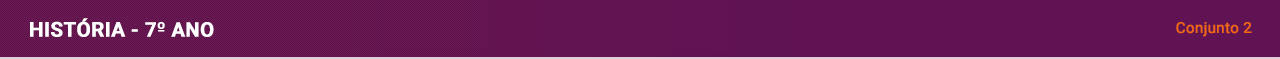 Apresentação 2Reforma e Contrarreforma
Reformas religiosas: a cristandade fragmentada
A Reforma Protestante
A Contrarreforma
Desenvolvimento do movimento reformista
Aspectos da Contrarreforma                          
A Inquisição
1
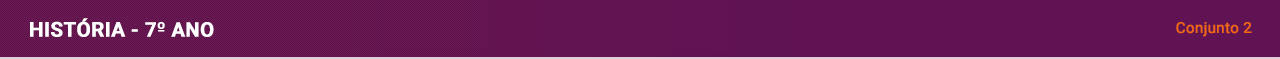 A Reforma Protestante
Reformar a estrutura da Igreja Católica.
Final da Idade Média, quando a Igreja passou a ser alvo de críticas.
Corrupção, abusos morais, poder excessivo do papa, enriquecimento da Igreja, entre outros.
2
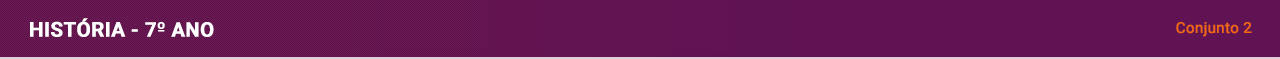 Lutero e a Igreja
3
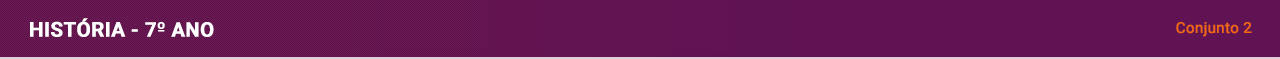 A cristandade fragmentada
4
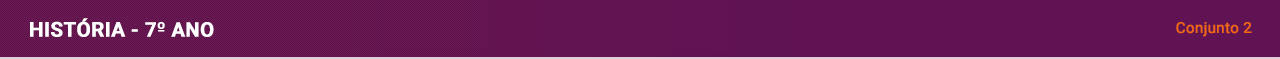 Religiões protestantes
5
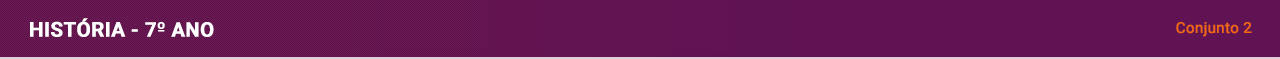 Religiões protestantes
Na Inglaterra, o rompido com a Igreja Católica ocorreu após o papa Clemente VII negar o direito do rei Henrique VIII de se separar de sua esposa.
6
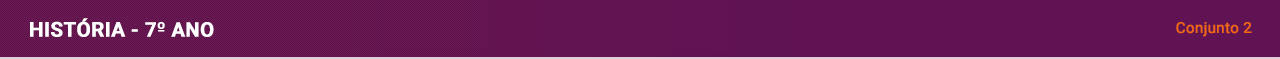 Contrarreforma
7
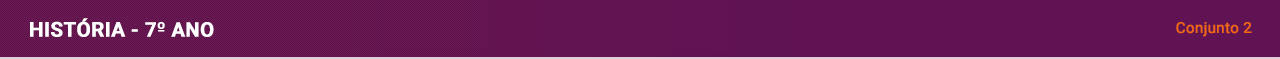 A Companhia de Jesus
8
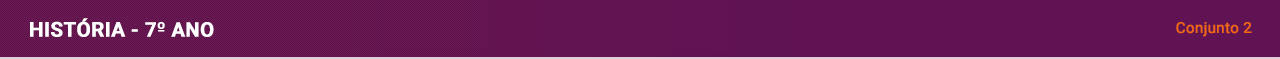 Tribunal da Inquisição
9
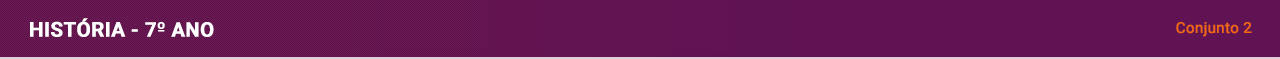 A Inquisição
10